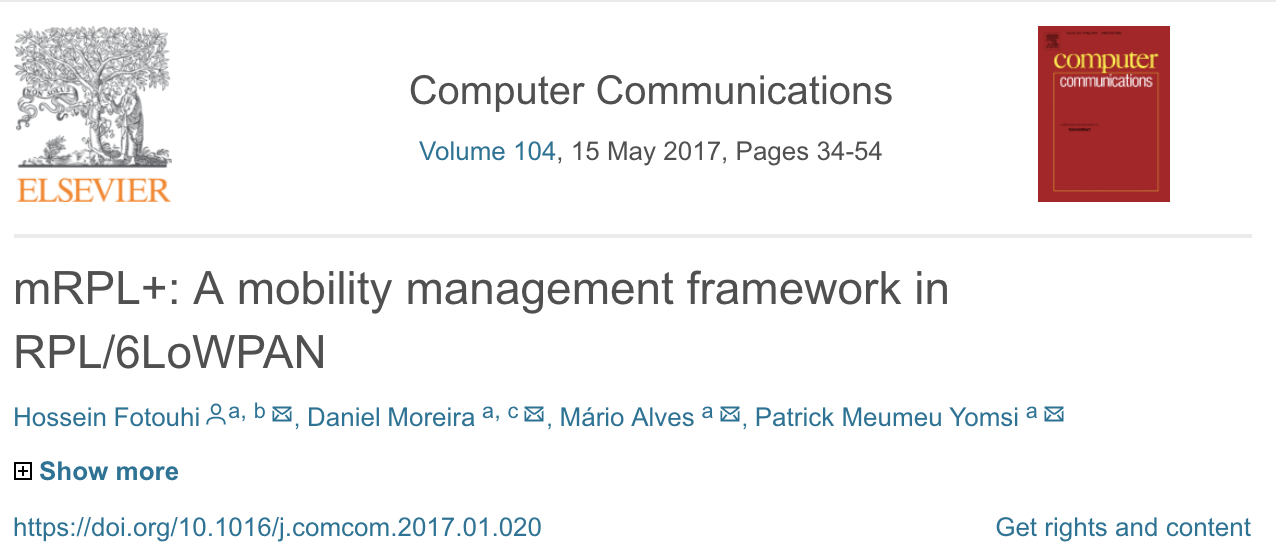 Impact Factor: 3.338 
5-Year Impact Factor: 2.898
mRPL+: A mobility management framework in RPL/6LoWPAN
Hossein Fotouhi, Daniel Moreira, Mário Alves, Patrick Meumeu Yomsia
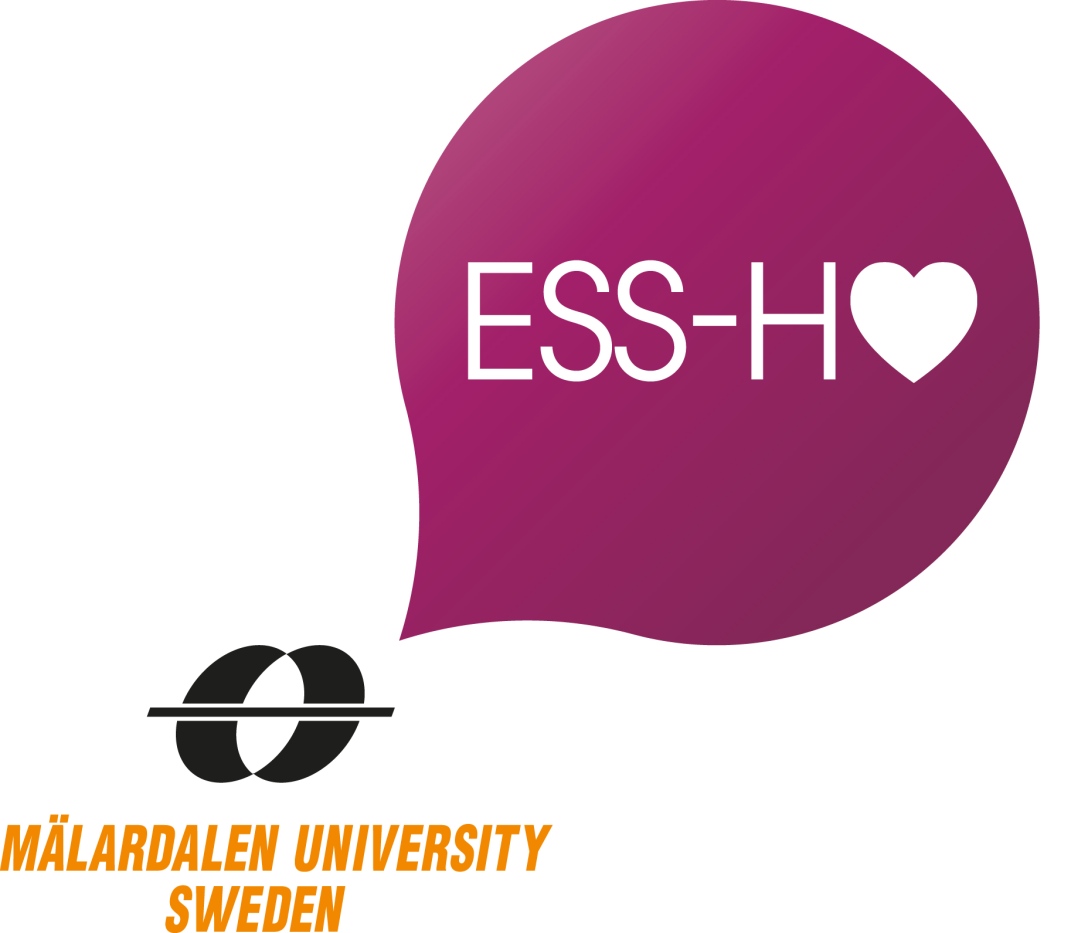 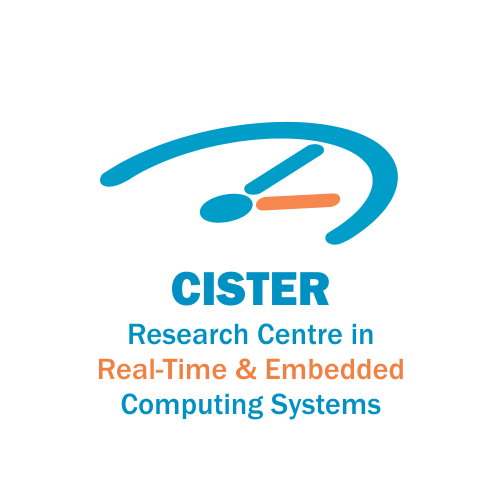 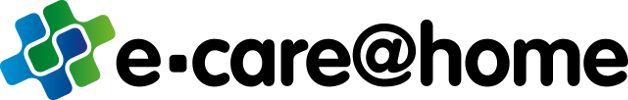 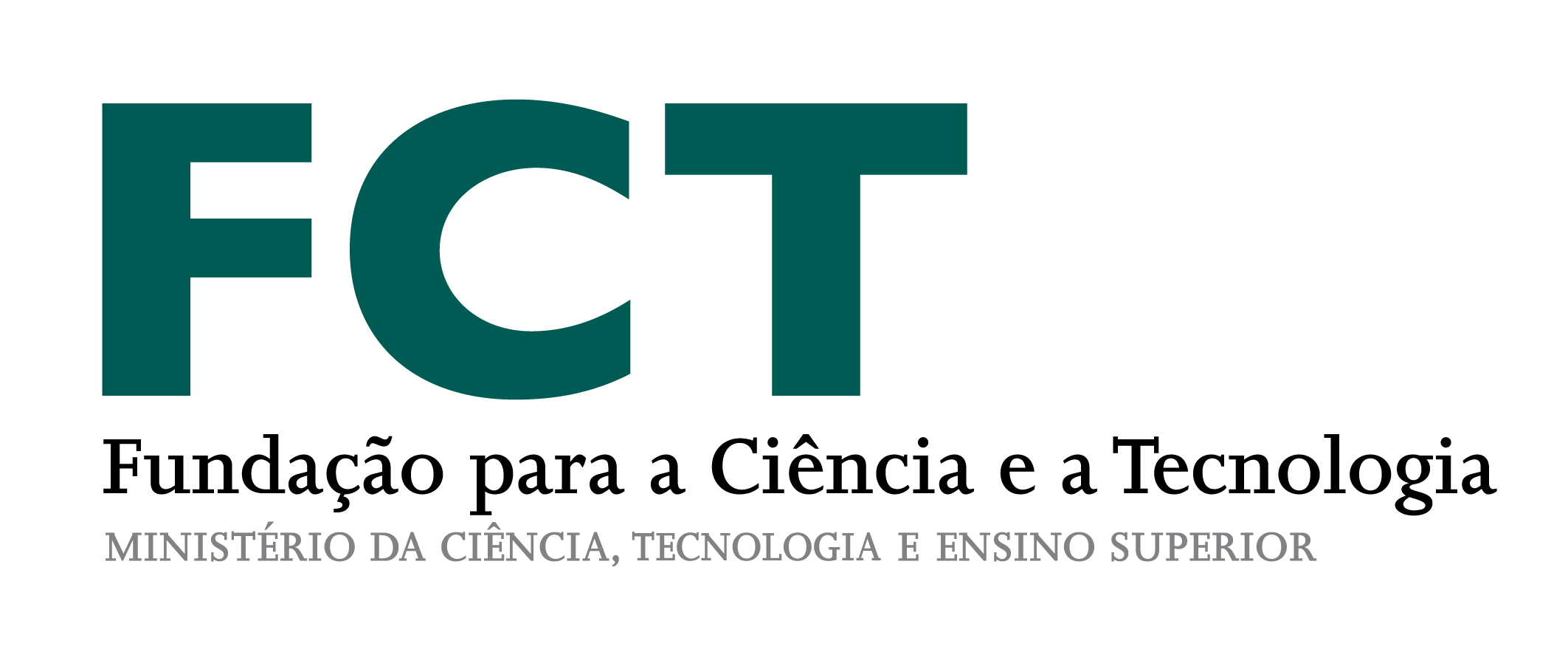 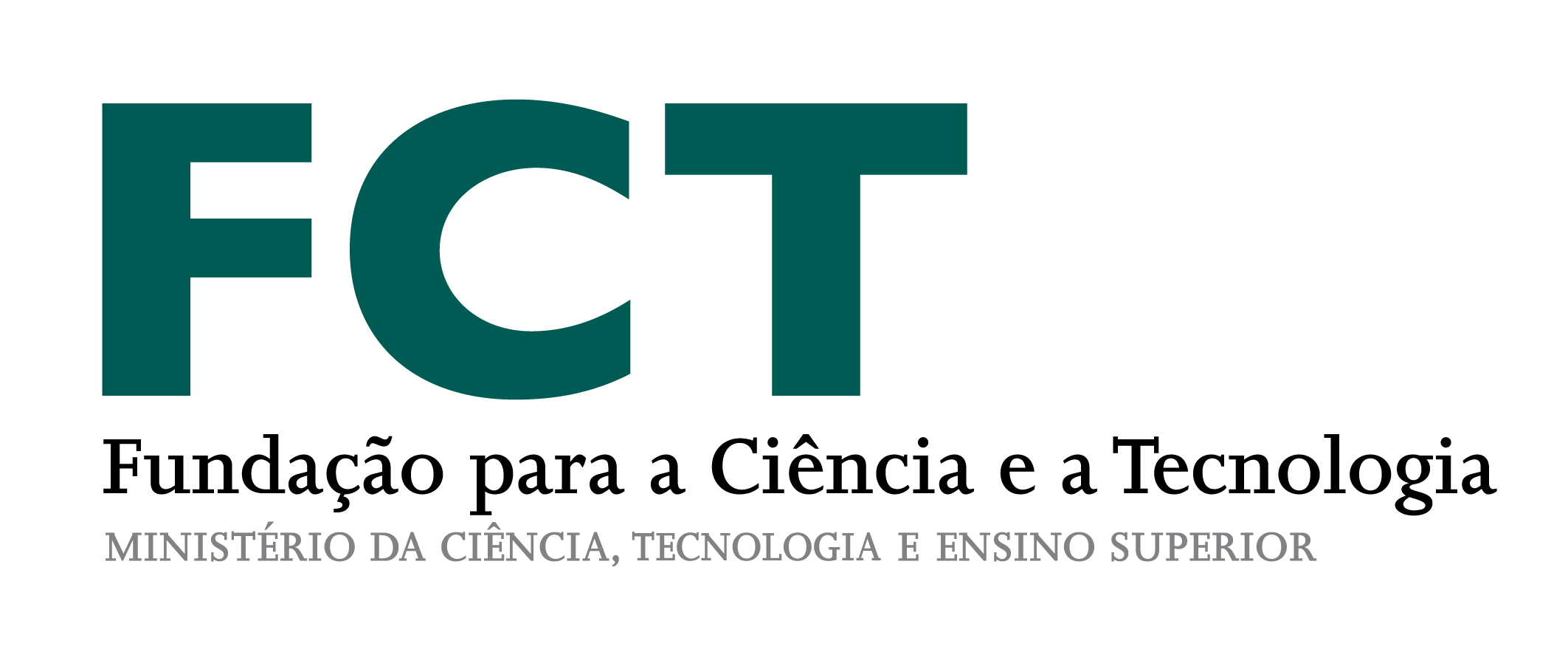 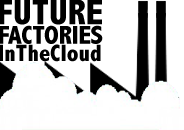 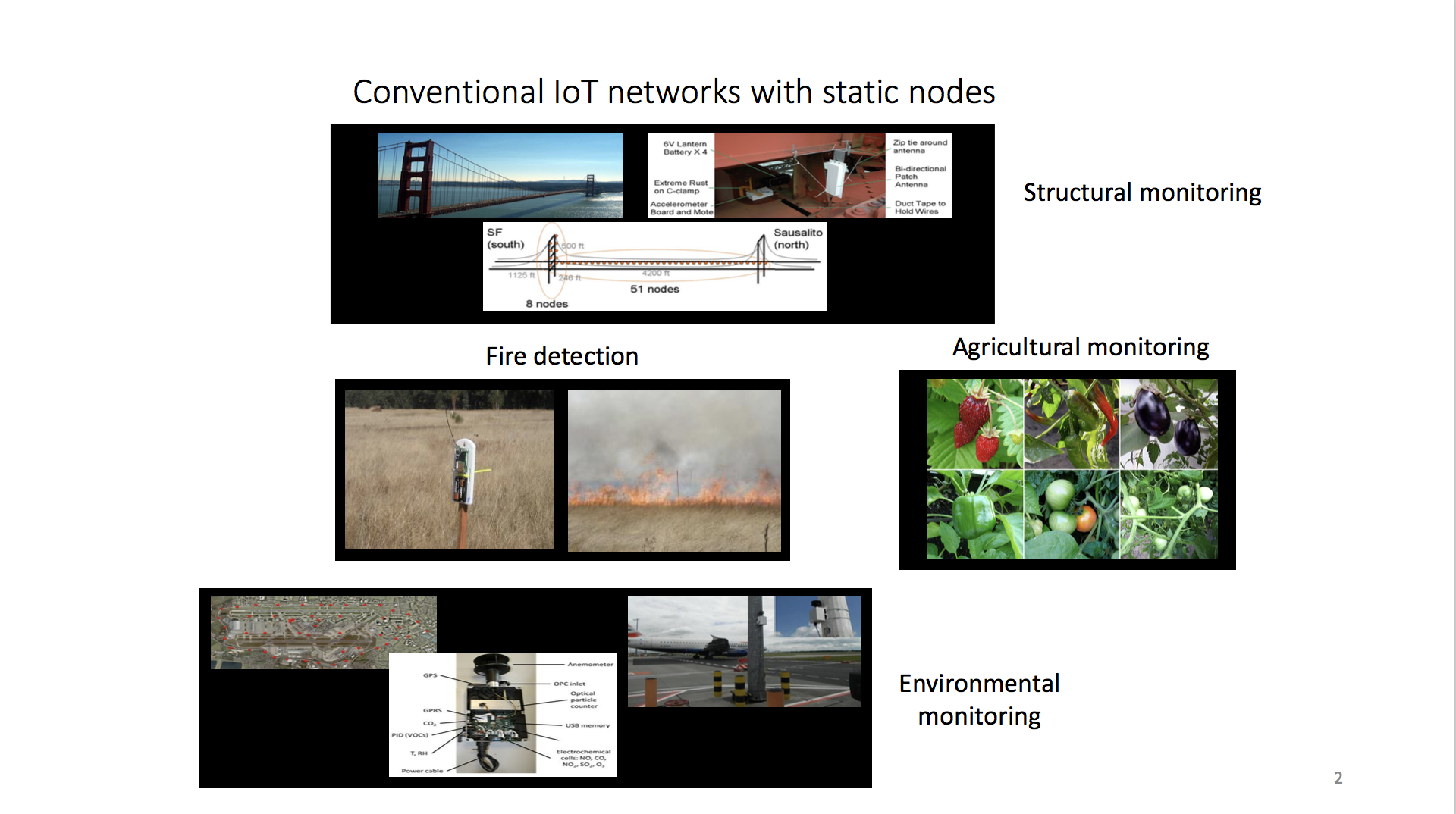 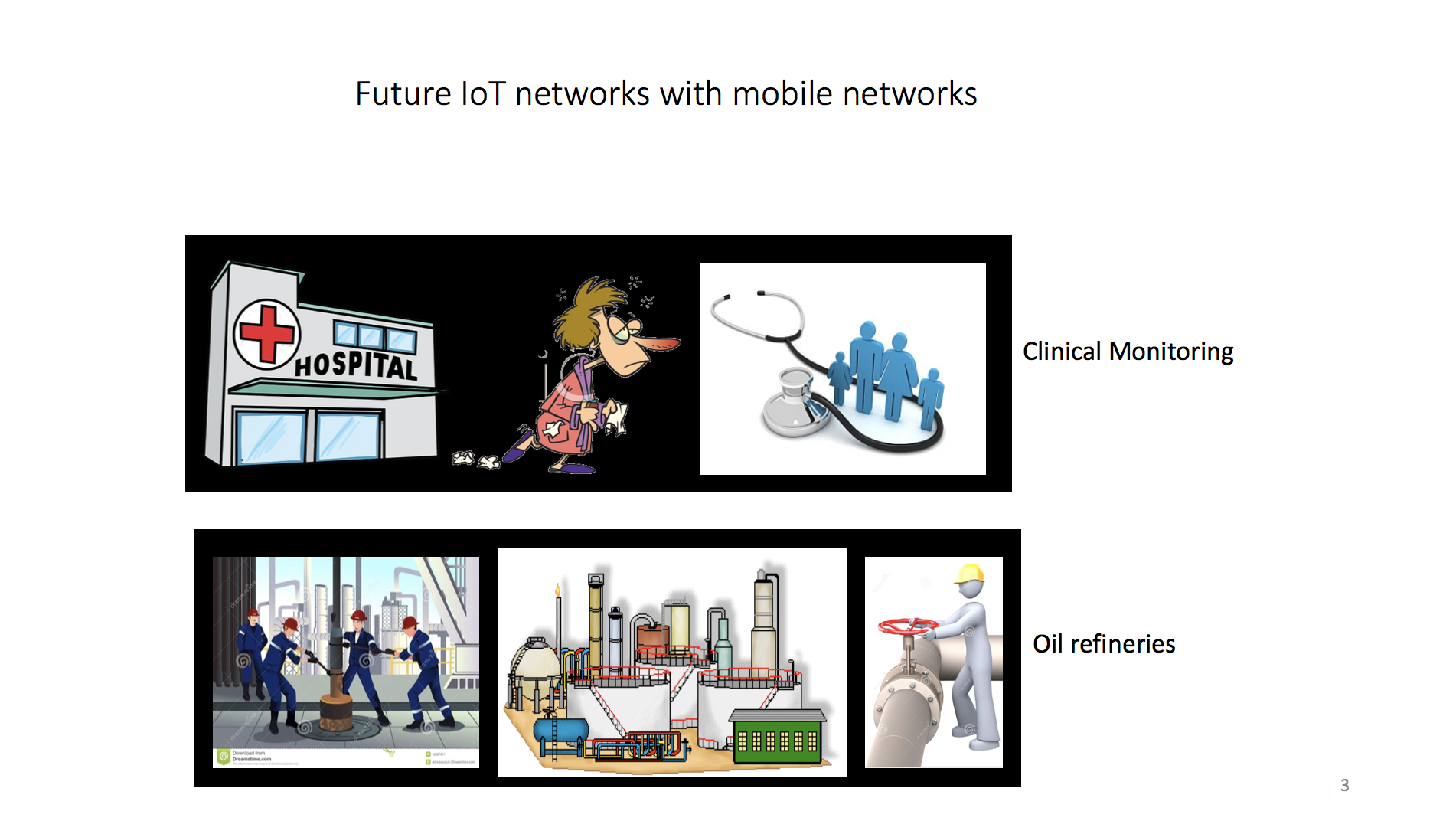 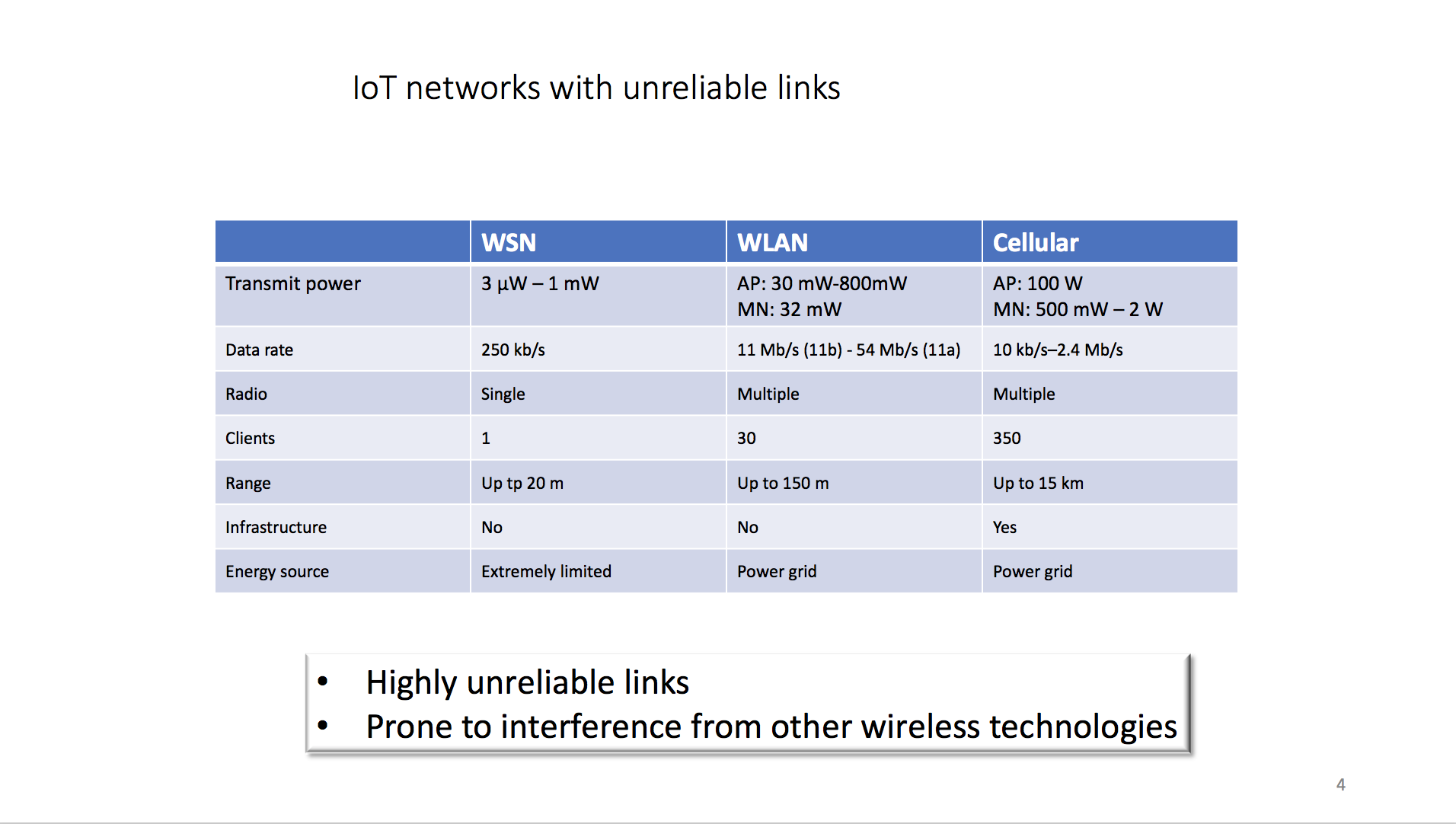 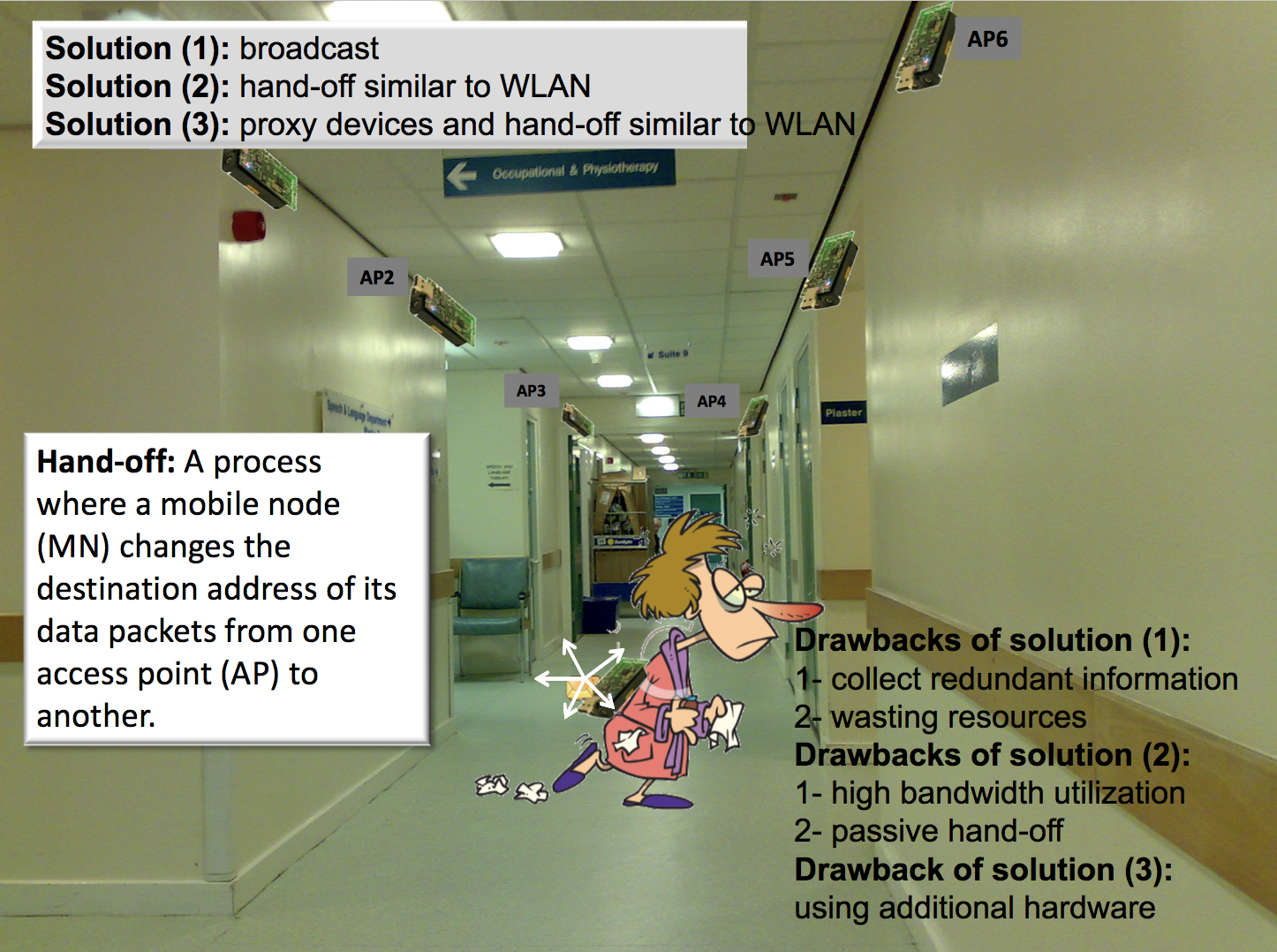 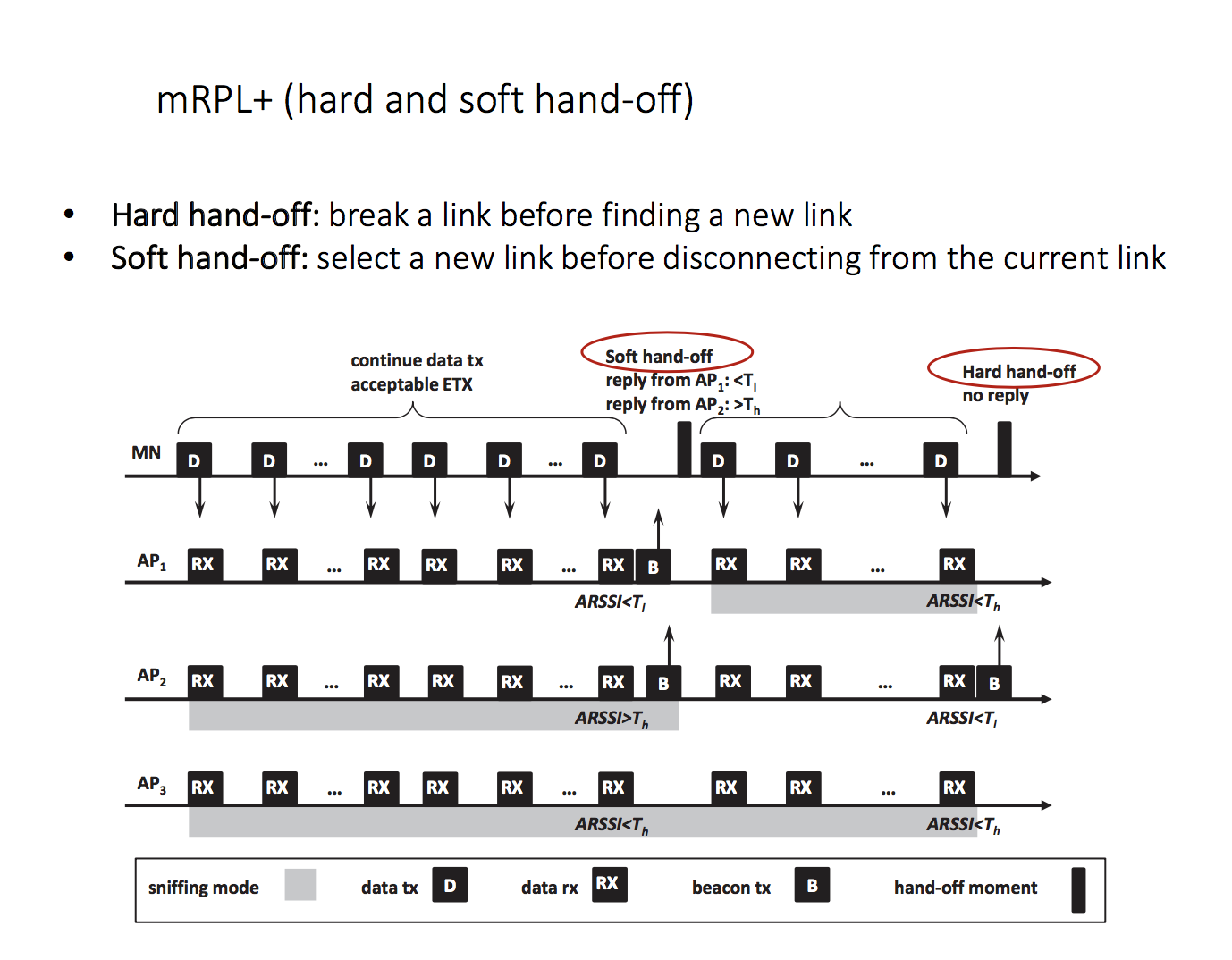 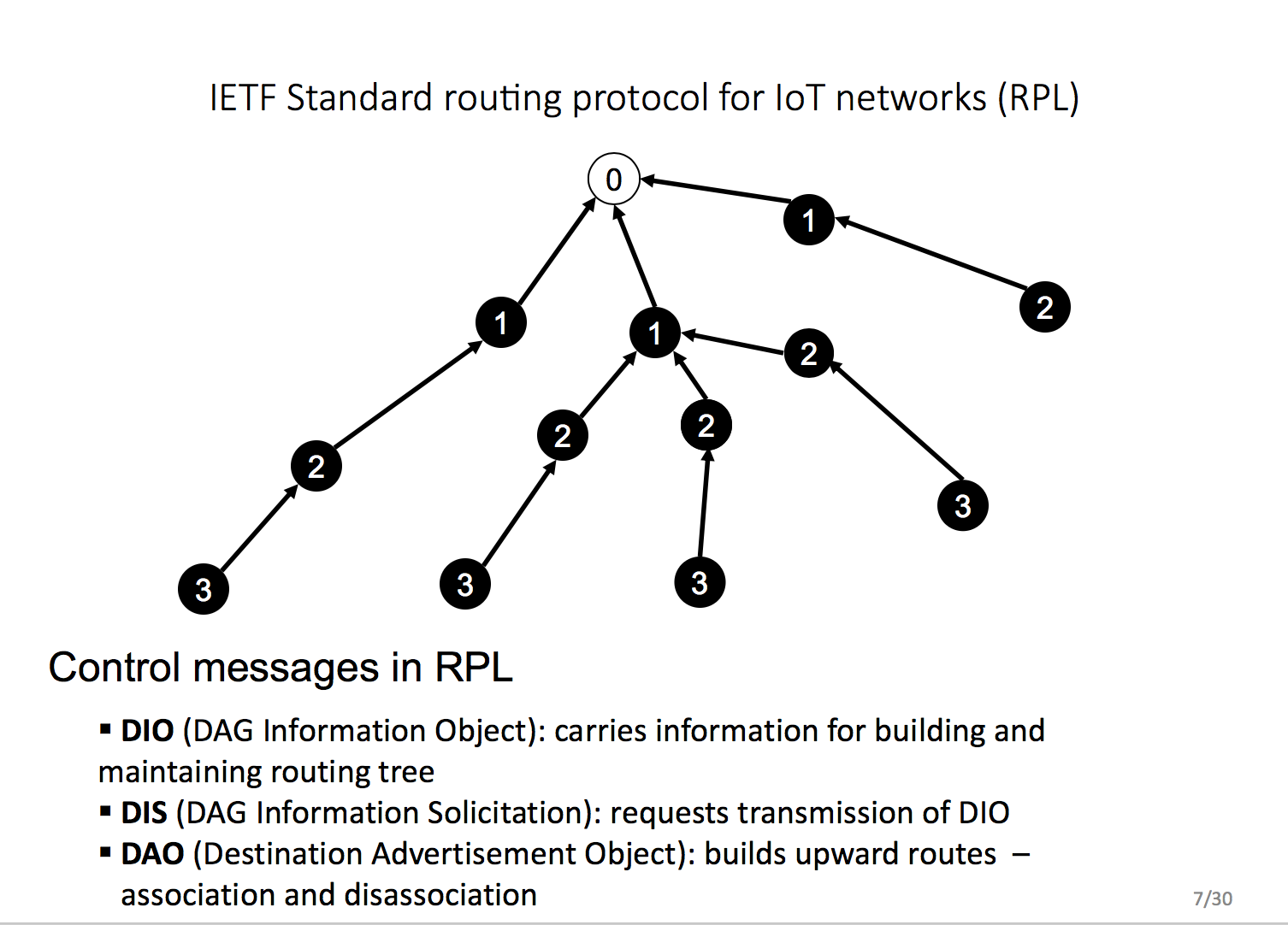 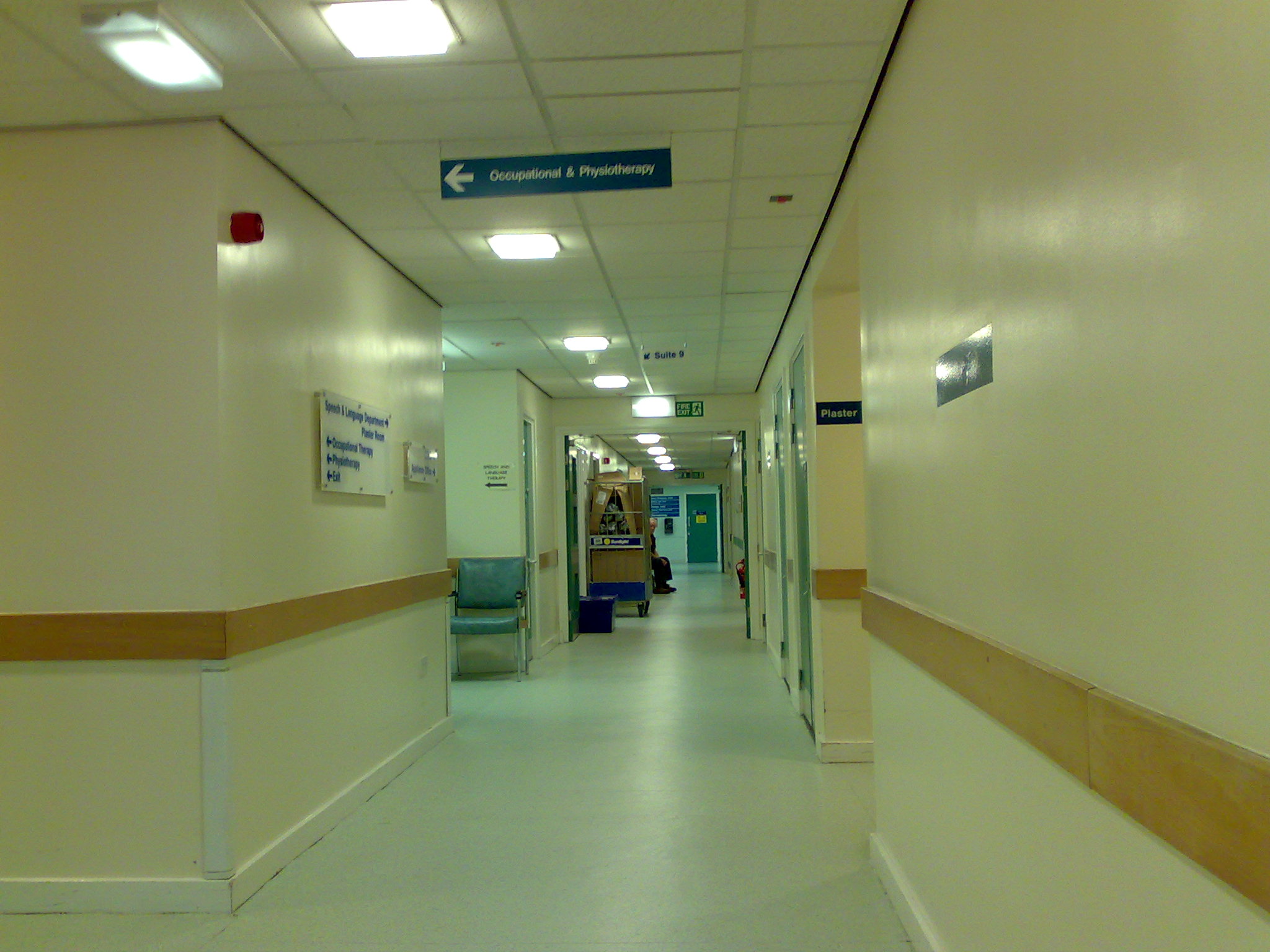 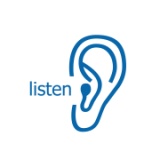 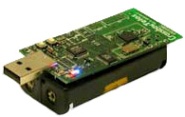 AP6
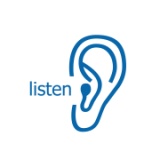 ARSSI<Th
ARSSI<Th
AP1
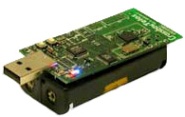 ARSSI<Th
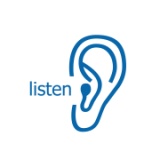 ARSSI<Th
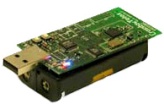 AP5
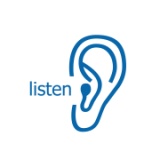 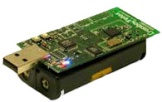 Serving AP
AP2
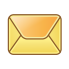 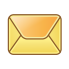 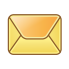 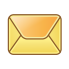 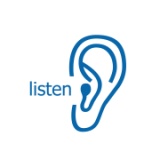 ARSSI>Tl
ARSSI<Th
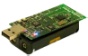 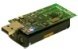 AP4
AP3
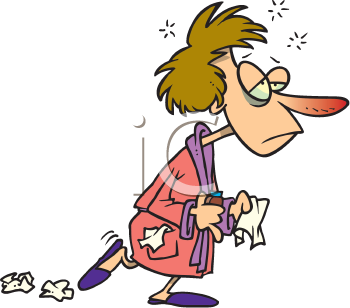 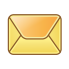 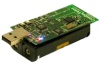 8/25
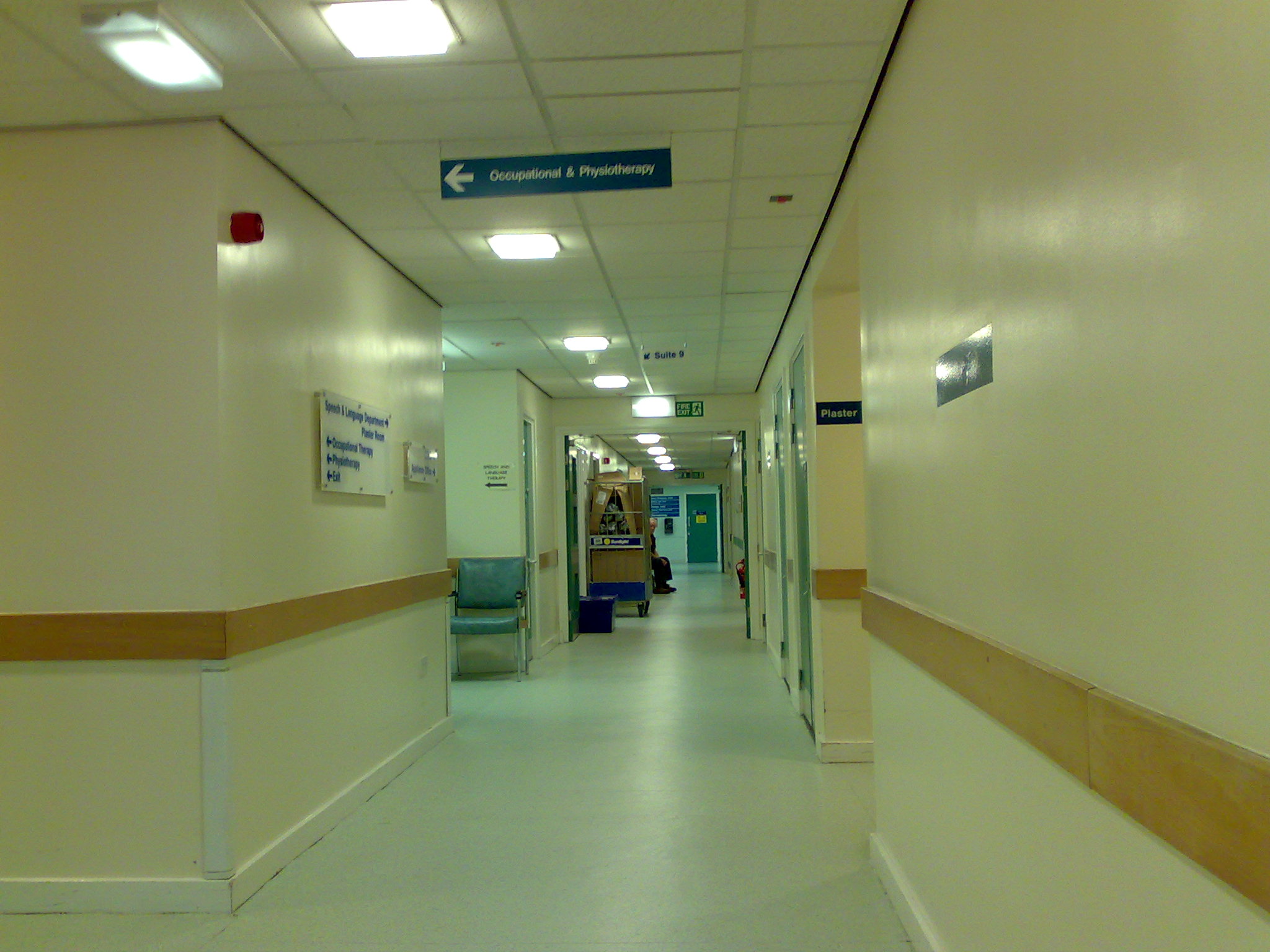 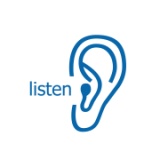 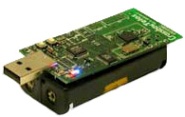 AP6
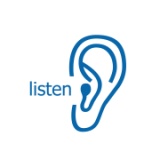 ARSSI<Th
ARSSI<Th
AP1
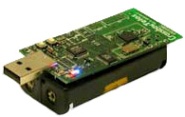 ARSSI<Th
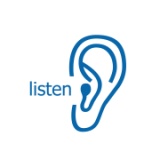 ARSSI>Th
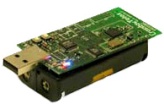 AP5
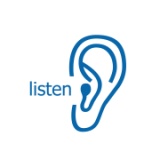 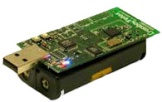 Serving AP
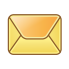 AP2
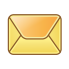 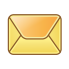 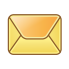 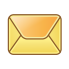 ARSSI<Tl
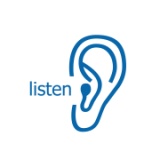 ARSSI<Th
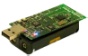 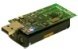 AP4
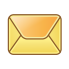 AP3
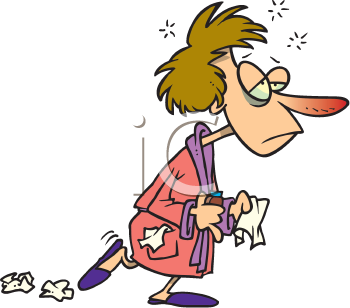 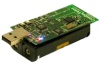 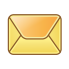 9/25
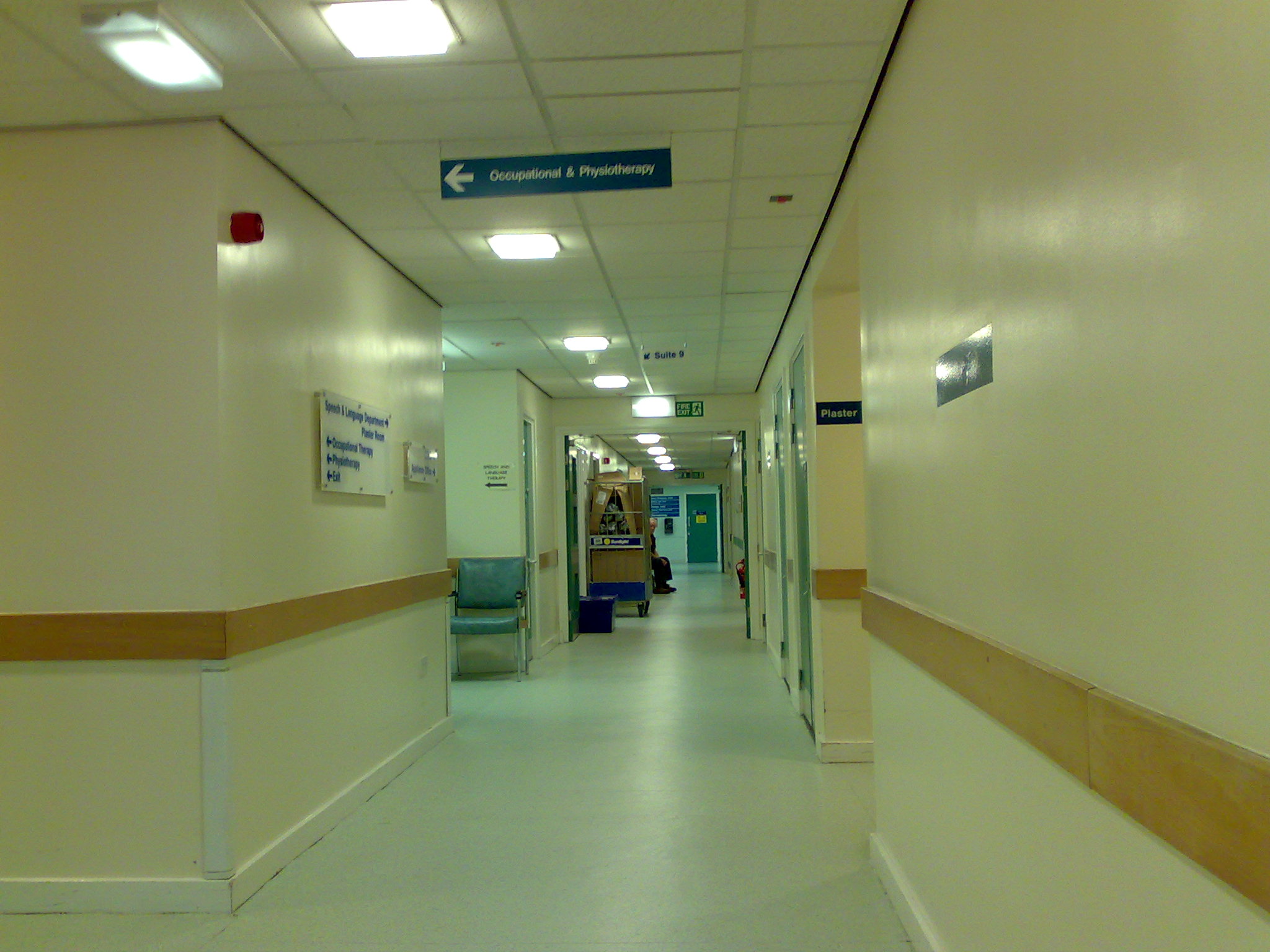 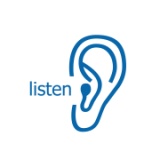 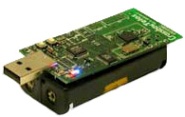 AP6
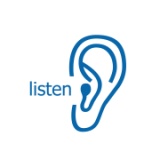 AP1
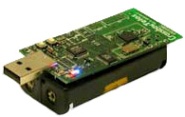 Serving AP
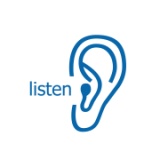 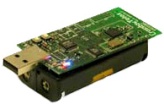 AP5
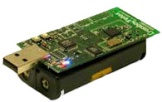 AP2
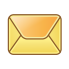 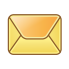 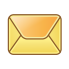 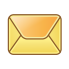 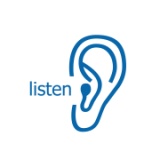 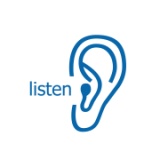 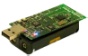 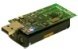 AP4
AP3
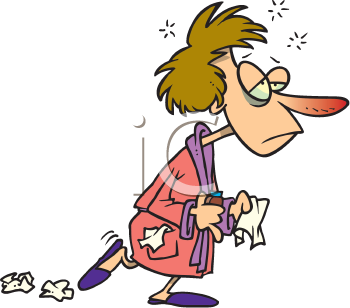 Hand-off delay in mRPL+ = 3 msec

Hand-off delay in mRPL = ~85 msec

Hand-off delay in RPL = 3-10 sec
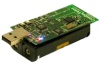 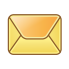 10/25
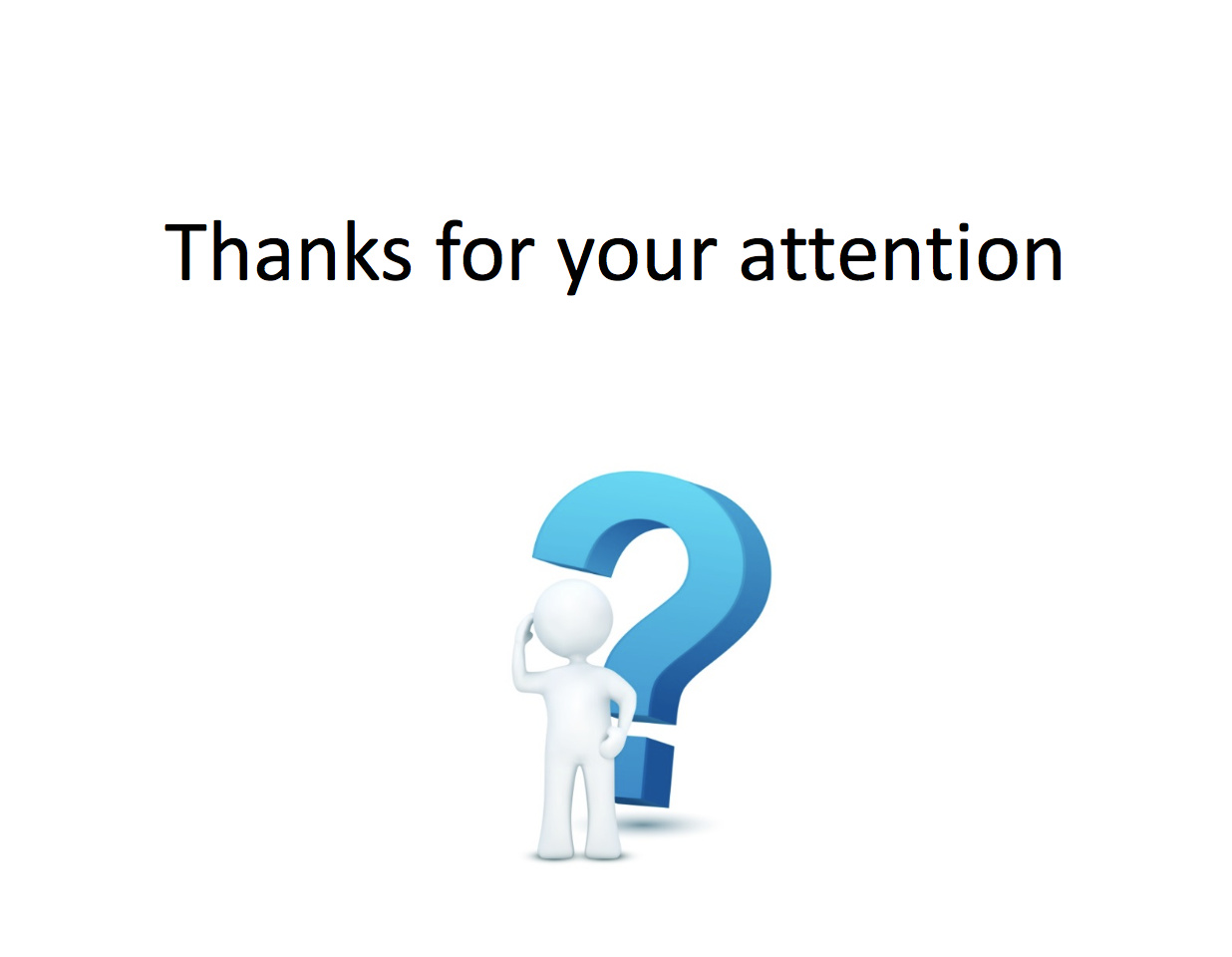 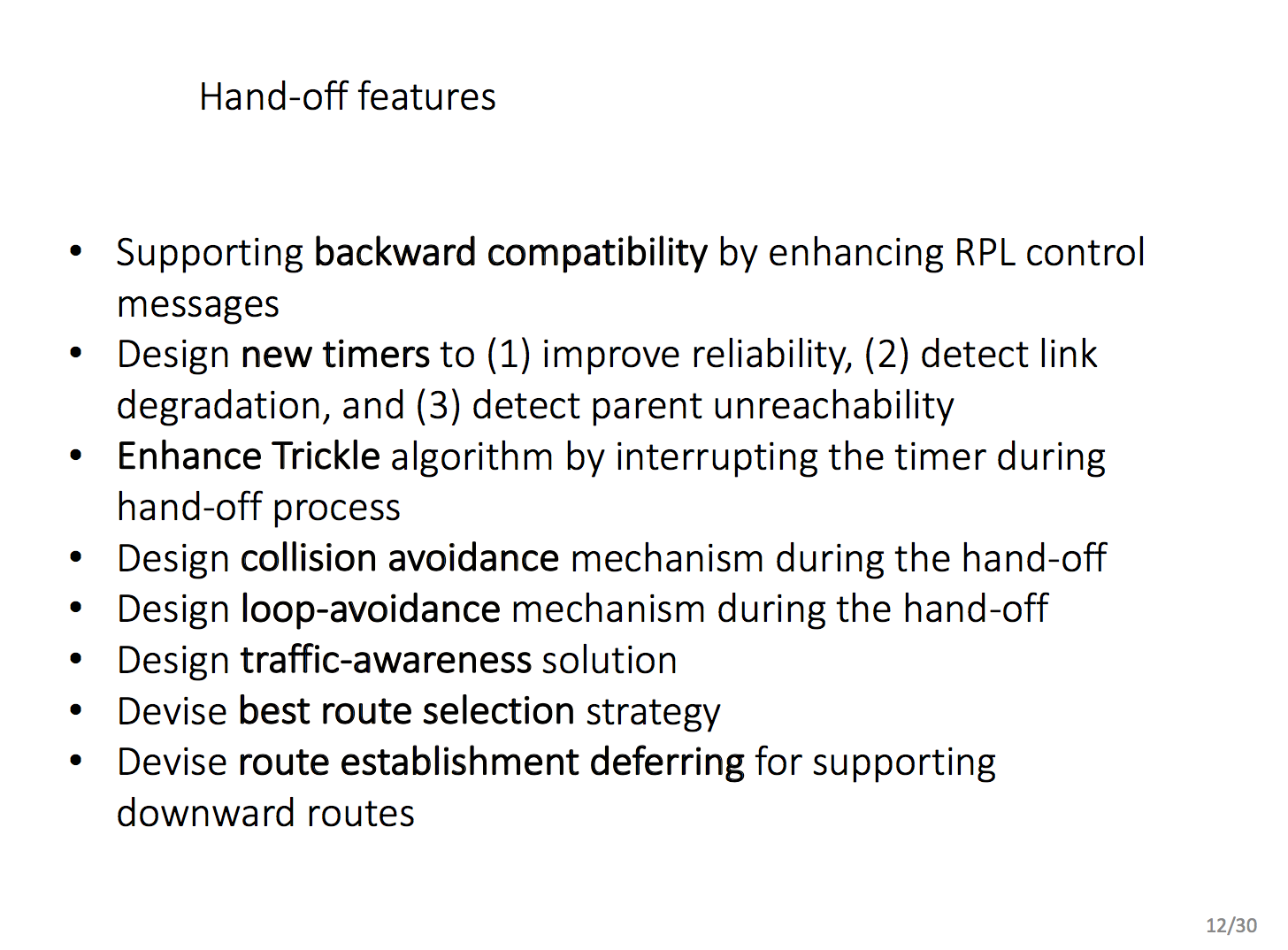 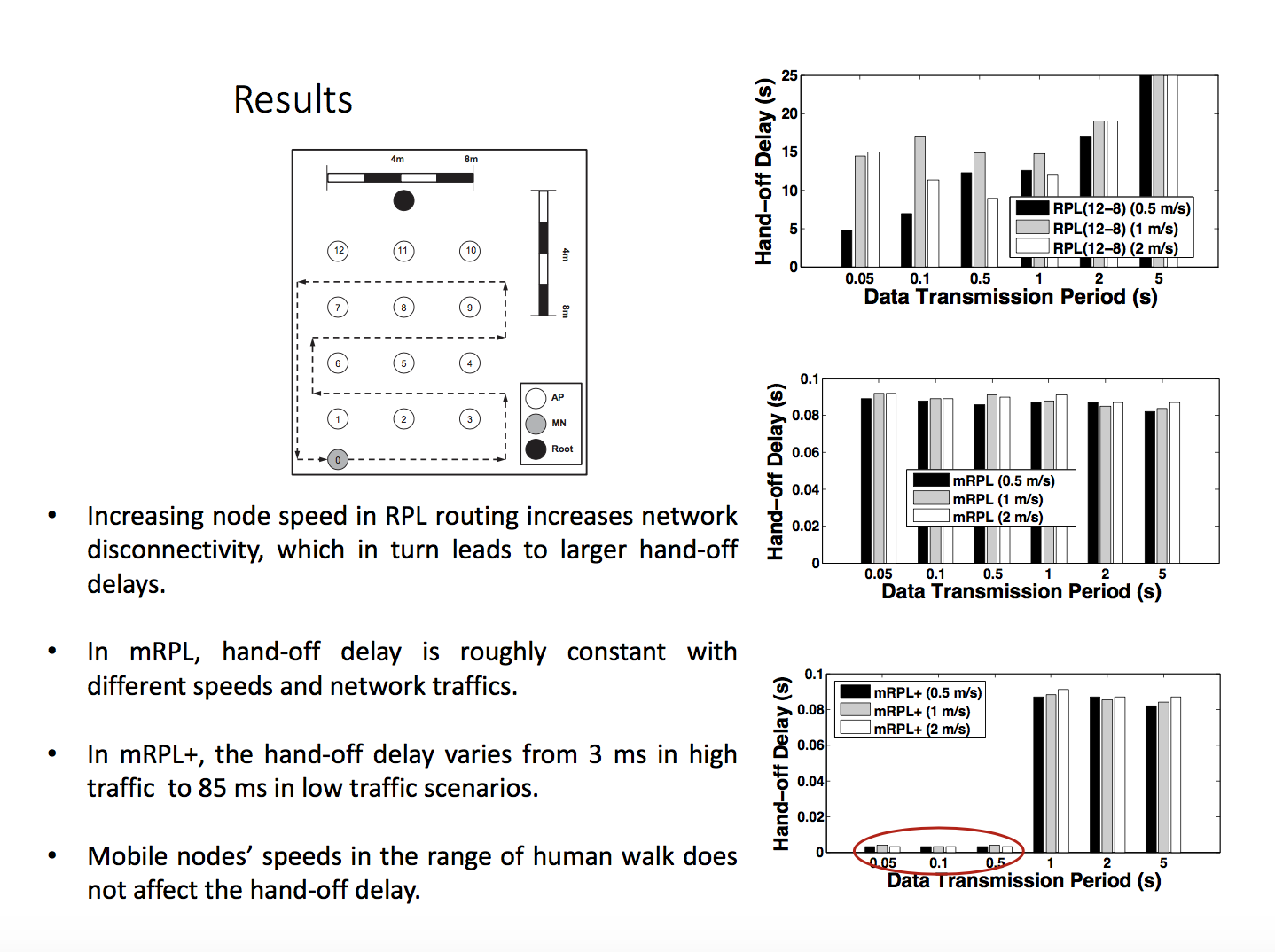